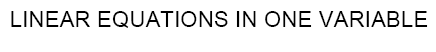 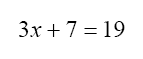 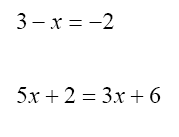 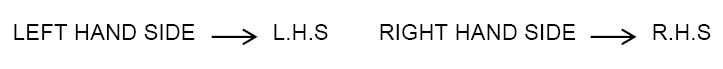 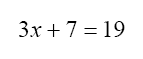 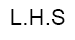 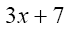 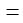 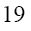 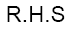 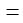 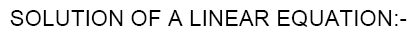 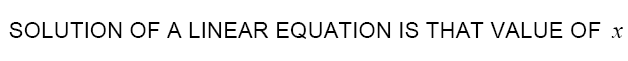 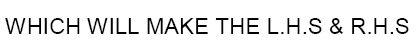 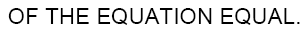 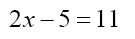 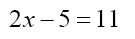 is the solution
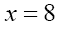 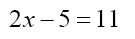 is the solution
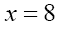 L.H.S = 2(8) - 5 = 16 – 5 = 11

R.H.S = 11

HERE  , L.H.S = R.H.S
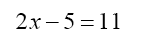 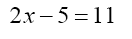 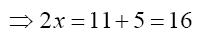 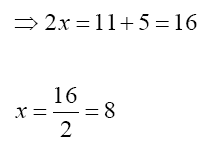 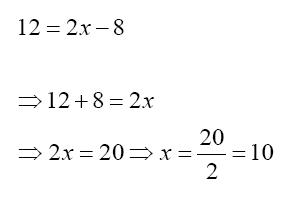 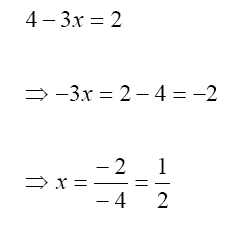 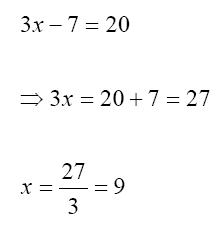 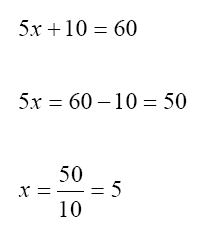 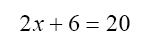 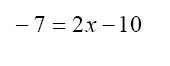 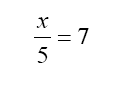 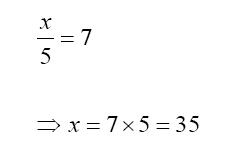 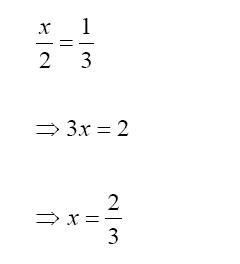 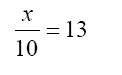 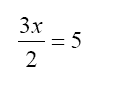 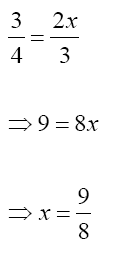 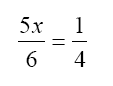 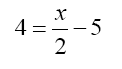 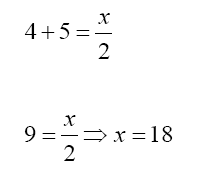 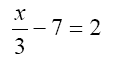 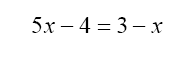 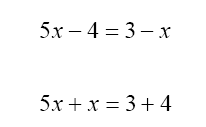 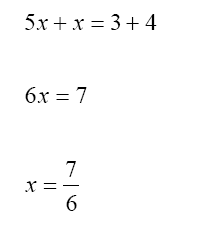 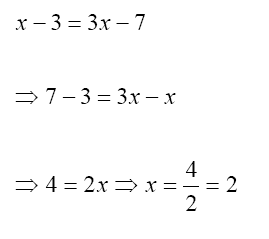 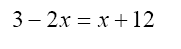 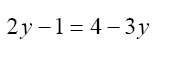 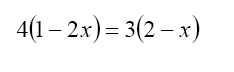 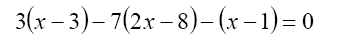 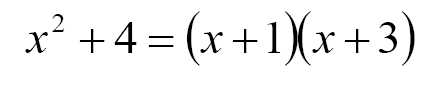 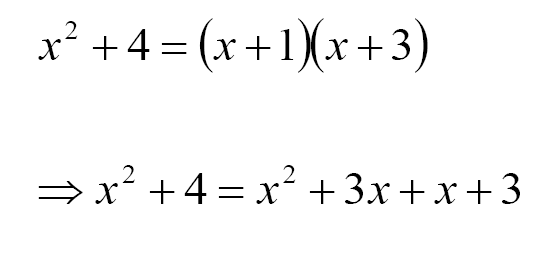 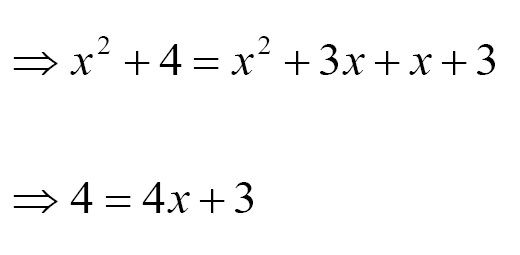 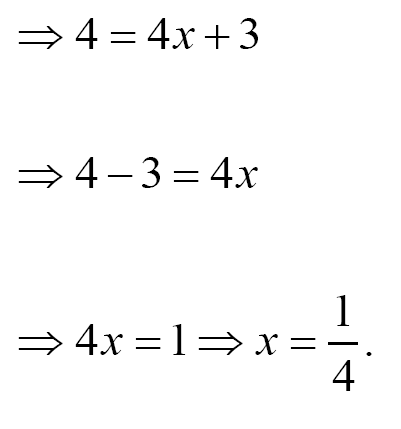 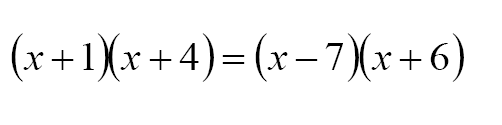 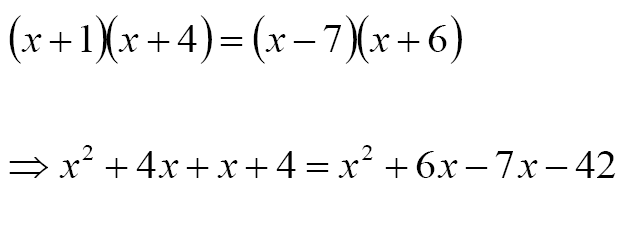 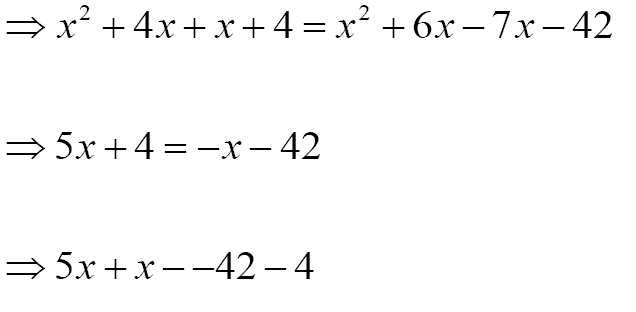 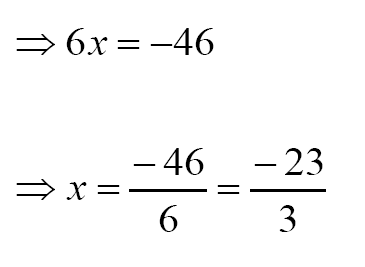 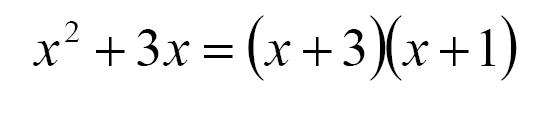 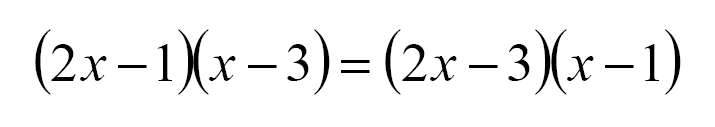 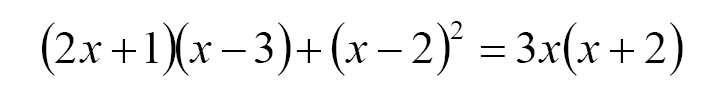 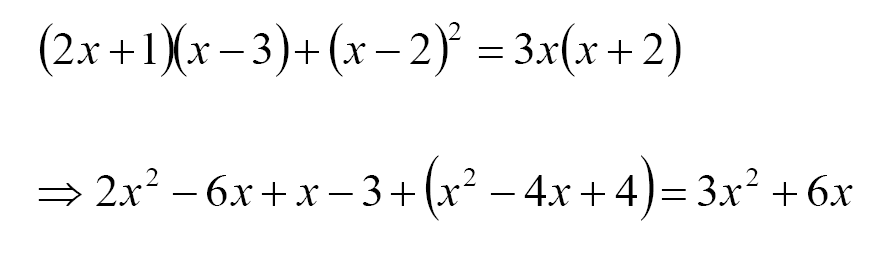 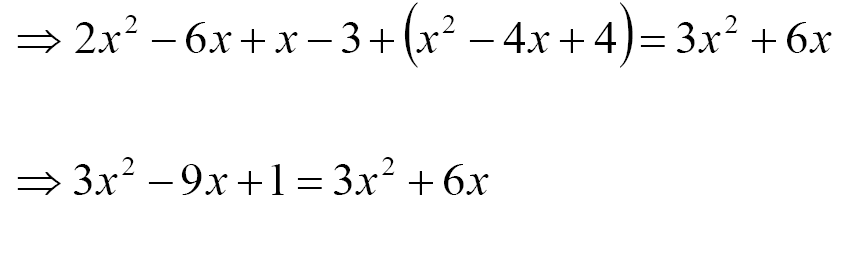 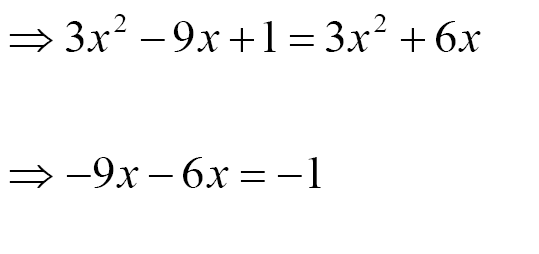 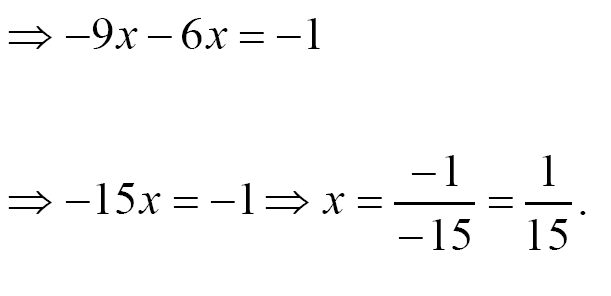